Outcomes Working Group:Introductory Webinar
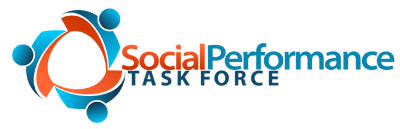 Facilitator: Frances Sinha, Director EDA Rural Systems (India) and board member of SPTF
14 and 21 October 2014
Agenda
Context – what do we know already, what are the concerns?

DISCUSSION/EXPERIENCE SHARING 

Purpose of this working group
Planning 
Structure of Working Group
Areas of activity: preliminary ideas

DISCUSSION  - NEXT STEPS
Dakar, June:  It is important that our sector improves its measurement of client outcomes
Essential to the goal of creating benefits for clients
Impact investors would like to see evidence of positive change 
Measuring outcomes, is not only about proving, more fundamentally it can help to improve performance
Communication of outcomes improves reputation of the sector
Communication of outcomes improves reputation of the sector…
Has it?
The opposite may have happened  - RCTs have undermined the reputation of microfinance for poverty alleviation and women’s empowerment
Other studies – their reputation in terms of methodology is questioned
What lessons are there – what can we build on?
Reviewing experiences
There are issues and lessons around 

CREDIBILITY 
    
    and
COSTS – Resources/Skills
We need CREDIBILITY x 31   Credibility in what we measure
Realistic expectations of what microfinance can achieve
Understand a theory of change – depending on the inputs,.  i.e varying use of different financial services  (for smoothing consumption, growing enterprises, managing risks, building assets)
Recognise ‘micro’ nature of the inputs
And think about how long it takes:  shorter term use (1-2  years)  vs longer term (Maybe 5 yrs + ...)
2  Credibility in how we measure
Choice  of method and tools

Whether quantitative or qualitative issues of 
Quality of data
Any sampling should be representative
3  Credibility in analysis, reporting
Analysis should include different starting points, and contexts – as well as inputs
... and differences in findings, not just the average:  we can learn from those above the average – and those below. 
Short, clear reporting:  data that has relevance, focused tables/graphs,  conclusions and implications
Purpose of Outcomes Working Group
To develop practical guidelines for credible measurement and reporting of outcomes, drawing on experience with different approaches and tools.
What do we mean by....?
CREDIBLE MEASUREMENT & REPORTING
ANSWERS THE KEY QUESTIONS
PRACTICAL TO IMPLEMENT AT REASONABLE COST
RELIABLE
CLEAR INSIGHTS
AN ‘END 2 END’ PROCESS – mirroring SPM (next slide)
Social Impact investment Task Force WG White Paper
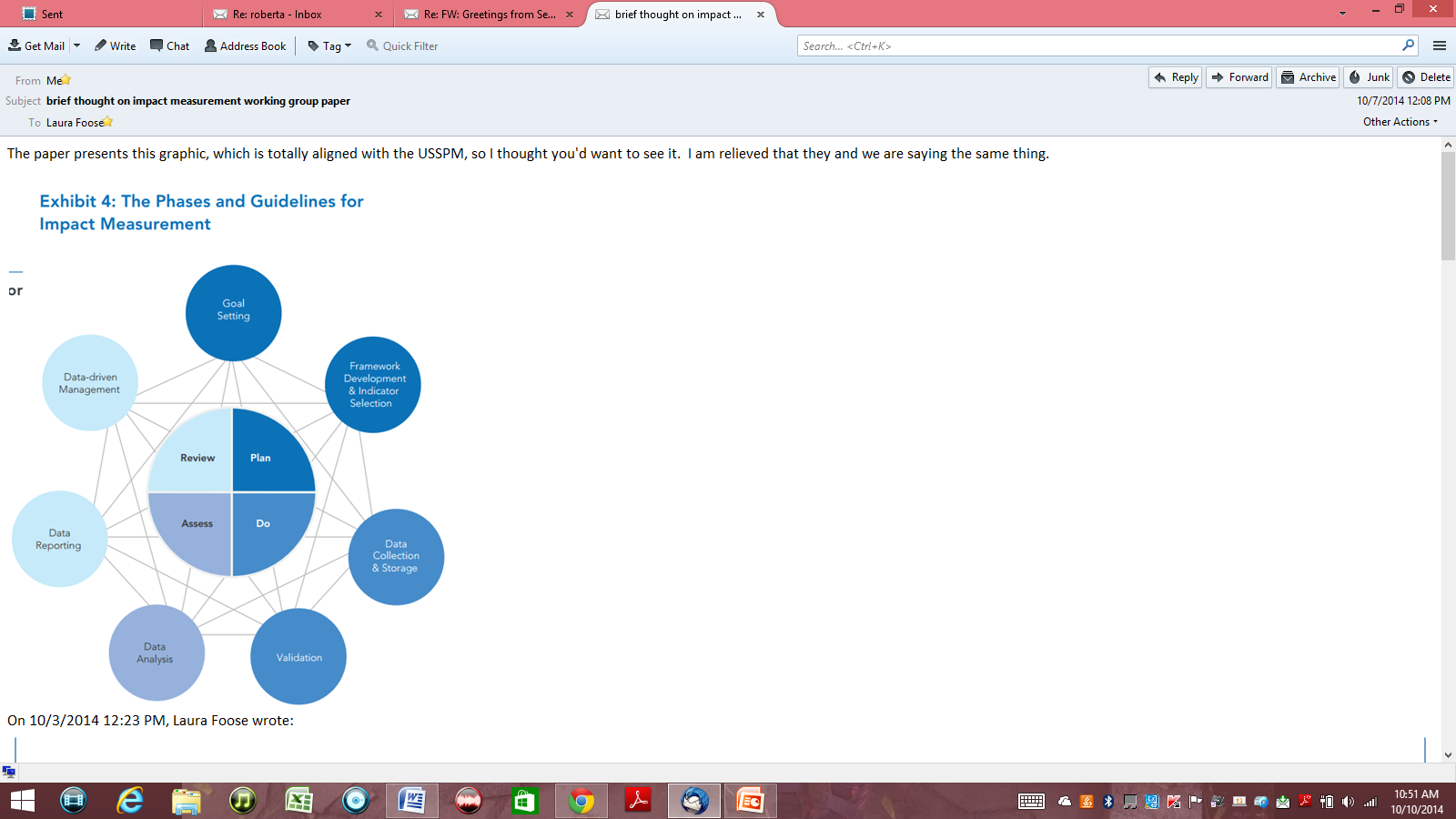 Measuring Impact
September 2014
SPTF Working Group on Outcomes:Fit with current thinking
TOPICAL
A lot is happening – CGAP, Microcredit Summit Campaign, Grameen Foundation, Truelift, Freedom From Hunger, Systematic Reviews – researchers, academics  [Resources....] 

Practitioners  and investors are interested – many have tried different approaches
We aim to draw out the key lessons – the how to – with practical examples
Not only  tools – but an end2 end process; links into process details in the USSPM 
Usable results
What do we mean by....?
APPROACHES AND TOOLS
RANGE OF OPTIONS TO CONSIDER:
QUANT - QUAL 
ONGOING MONITORING – PERIODIC

WHICH IS THE RIGHT CHOICE OR COMBINATION IN RELATION TO QUESTIONS AND RESOURCES?
WHO  IMPLEMENTS – PRACTITIONER?  EXTERNAL? 
WHAT ARE THE COSTS INVOLVED
Existing practices - tools
ROBUST & CLEAR
Anecdotal
Challenges across the spectrum
Examples of issues at both ends of the spectrum:
Case studies – good to understand complex reality,  process of change;  weak when only focus on success stories;  and lack systematic analysis (of why... how.. who... when....)
RCTs – method limits period within which to track change;   and often  ‘control of non-clients’ have some access to semi-formal financial services;  better for short-term evaluation of a specific approach, rather than answering broader, longer-term questions
All – need reporting that is interesting and useful
Some key issues
Outcomes rather than impact 
     -  short-term outcomes – linked to use of services
	- consider if and when it is useful and feasible to attribute causality  (requires non-client control sample)
Important to put a baseline in place 
    - alternatives are less robust  (recall, cross-sections)
Details matter – differences in context/clients, differences in inputs and results, including ‘dropouts’ (segmentation)
Options for practitioner involvement 
    – field staff (routine data collection), own R&D 	division, 	external advisory, external commissioned study
Costs – practicality – utility of results
DISCUSSION
Questions to you:
1  Would you like to share what you are already doing to measure outcomes ?  Or your investees?
2   What questions, concerns do you have?

3  What can we add as a Working Group of the SPTF – to what is already happening?
Structure of Outcomes Working Group
Members: open to all – practitioners, networks, TA providers, investors, consultants 

Subject matter specialists/advisors – 
‘practical academics’

Link with SPTF  investors’ outcomes committee
Ideas for Areas of Activity
Specify the outcome questions – linked to theory of change/inputs
Explore and prioritise the approaches and tools to address these questions 
Document specific examples/experiences of  useful/robust application of relevant tools
Generate clear, practical guidelines  - all elements of the end2end process
Process for the Working Group
opportunities to submit comments or questions over email

option -  sub-groups:  expertise on specific aspects or approaches/tools

virtual meetings in WebEx (at least one a quarter possibly more):  presentations of good examples – panel reviews
Next steps – thoughts....
Pick a specific issue – or type of approach/tool to present and discuss in more detail at the next meeting
Invite a speaker to share at the next meeting what his/her institution is doing specifically on outcomes, the challenges involved, insights on how to address or further questions
Panel discussion – to review good examples of  tools/approaches, recommendations to balance credibility and affordability
DISCUSSION
Questions to you
	
	1   Do you have suggestions on proposed approach, options for next steps, specific issues or examples to review?

	2   Would you like to volunteer?

 Now – or follow up by email
Thank you
For follow up, please contact: info@sptf.info

Please note that the presentations and recordings from all Outcomes Working Group Meetings will be posted to the SPTF website, on the working groups page: http://sptf.info/sp-task-force/working-groups